2023.1.18 作成
グラファーを使った電子申請の方法
１ 市ホームページから電子申請（グラファー）のページへ移動
袋井市電子申請一覧ページ
手続き詳細ページ
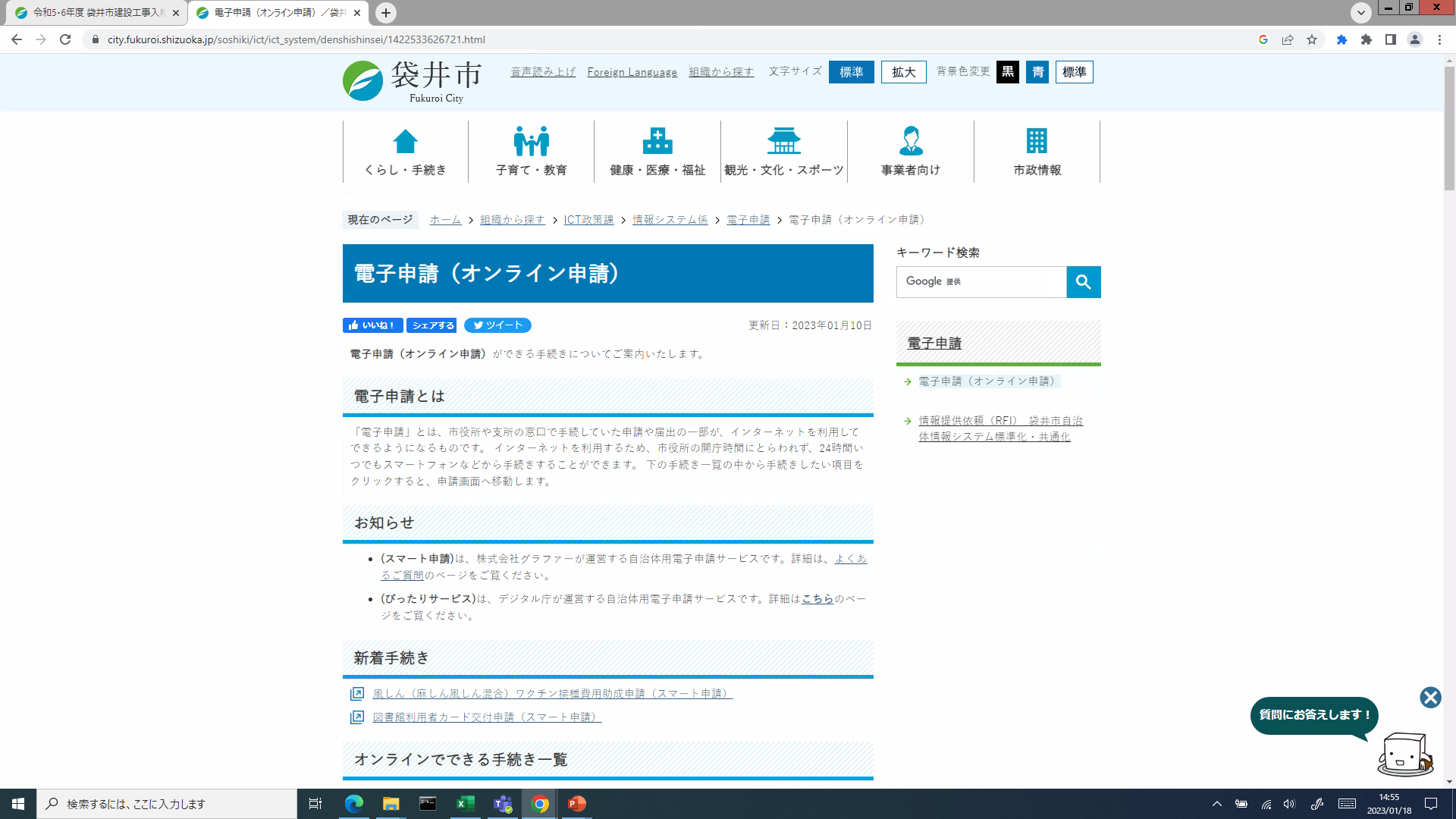 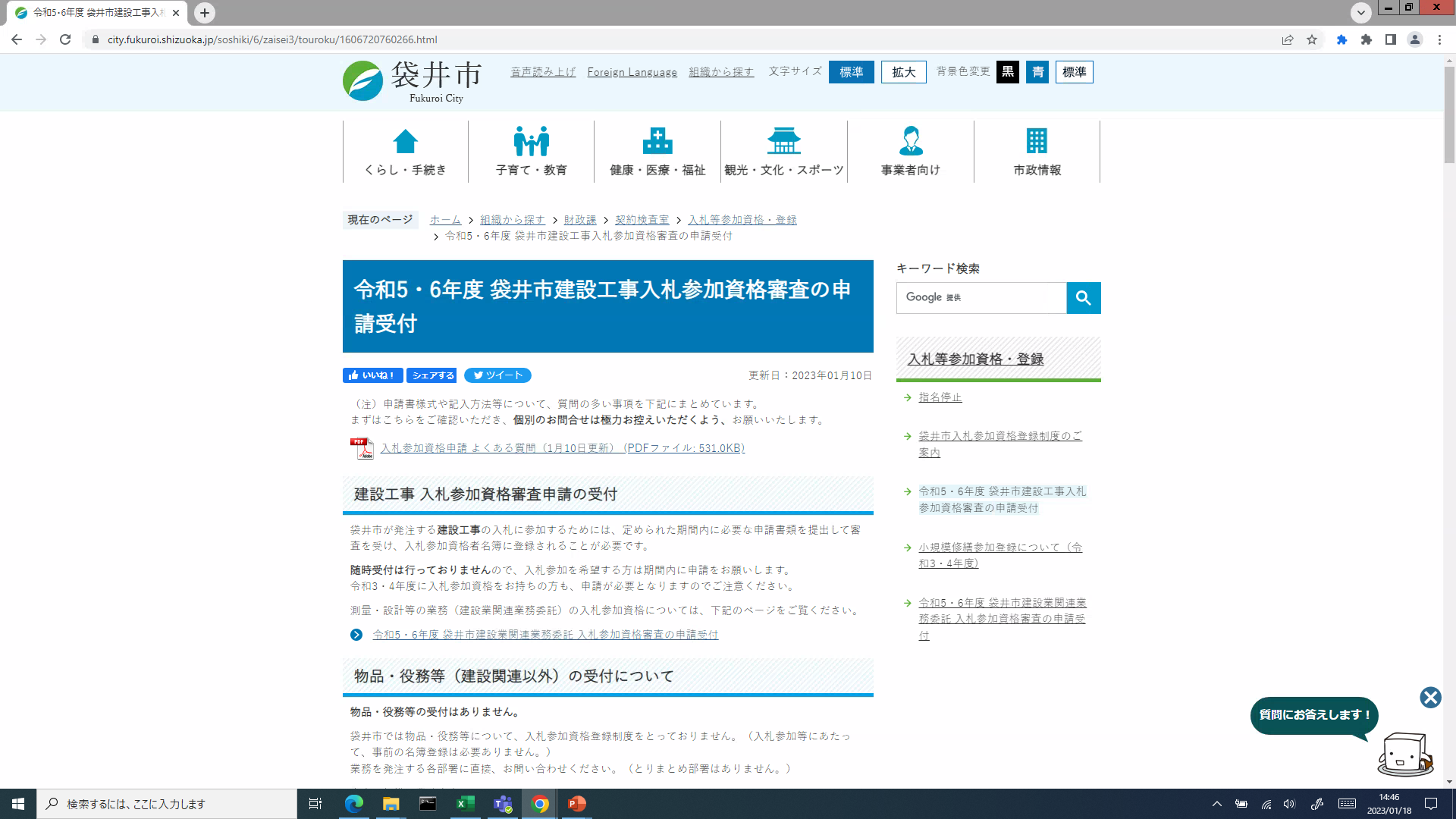 詳細
手続き詳細ページなどから、
該当手続きの電子申請ページへ
画像はサンプルです
２ グラファーにログインする
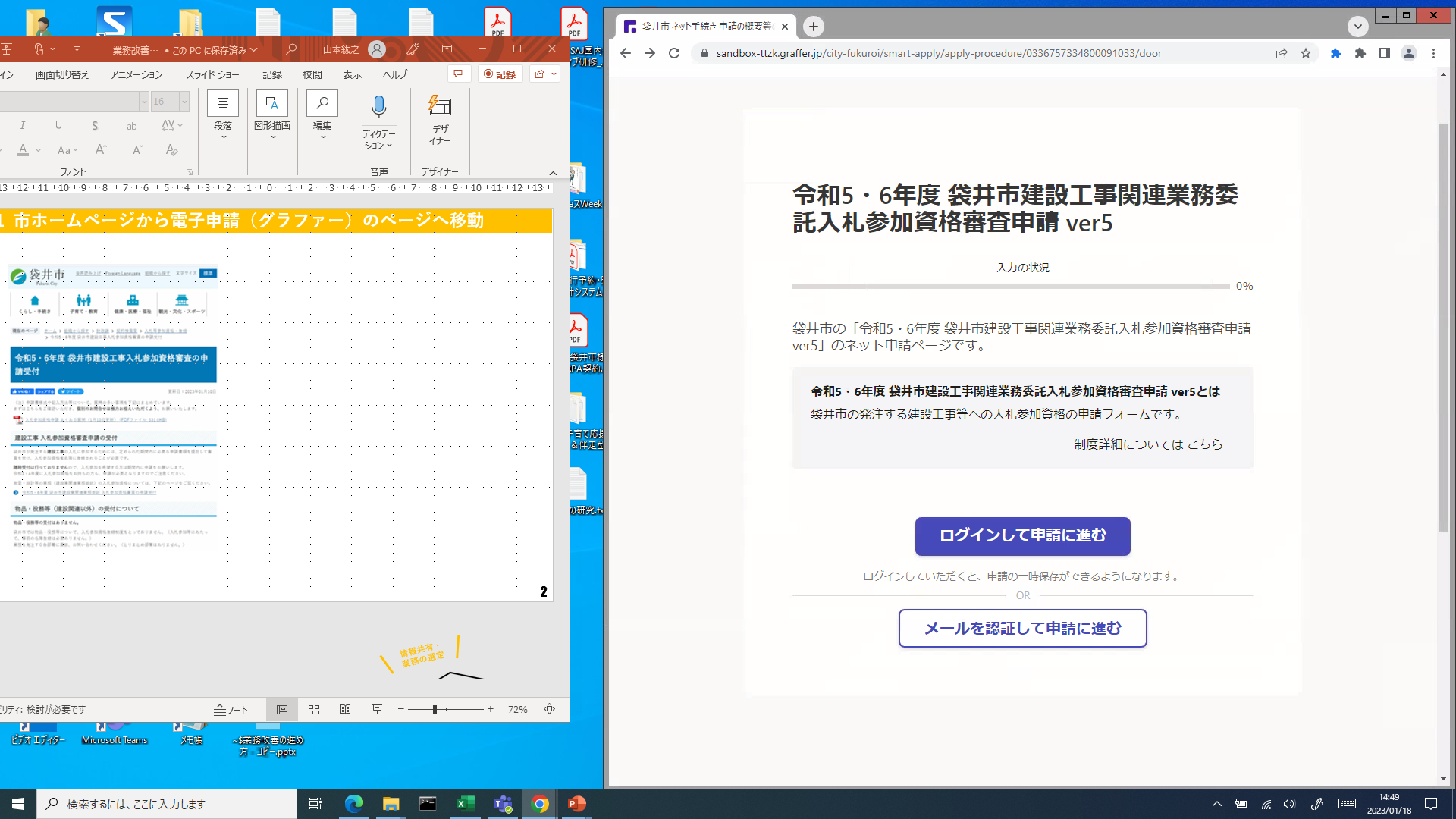 いずれかの方法で申請に進む
「ログインして申請に進む」

・グラファーのアカウントの他
　Google, LINEアカウントでもログイン可能。

・グラファーアカウントの新規作成

・アカウントがあれば途中保存が可能
「メールを認証して申請に進む」

申請担当者のメールアドレスを入力すると、申請リンクが記載されたメールが送られます。申請リンクをクリックして、申請にお進み下さい。
３ 利用規約に同意する
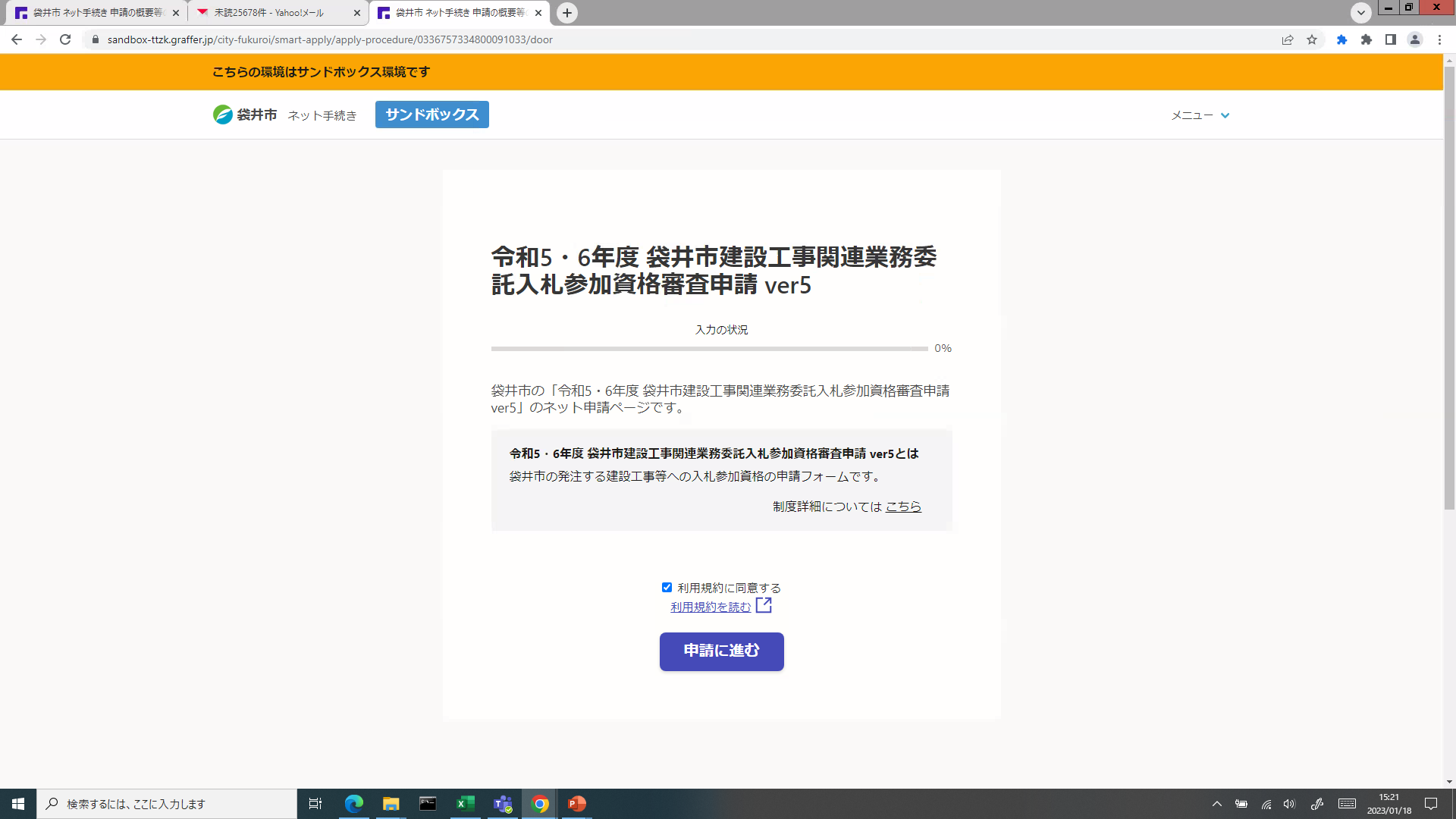 利用規約に同意して申請に進む
チェックを入れて
利用規約を
ご確認ください
申請に進む
４ 申請企業名と申請担当者の情報を入力する
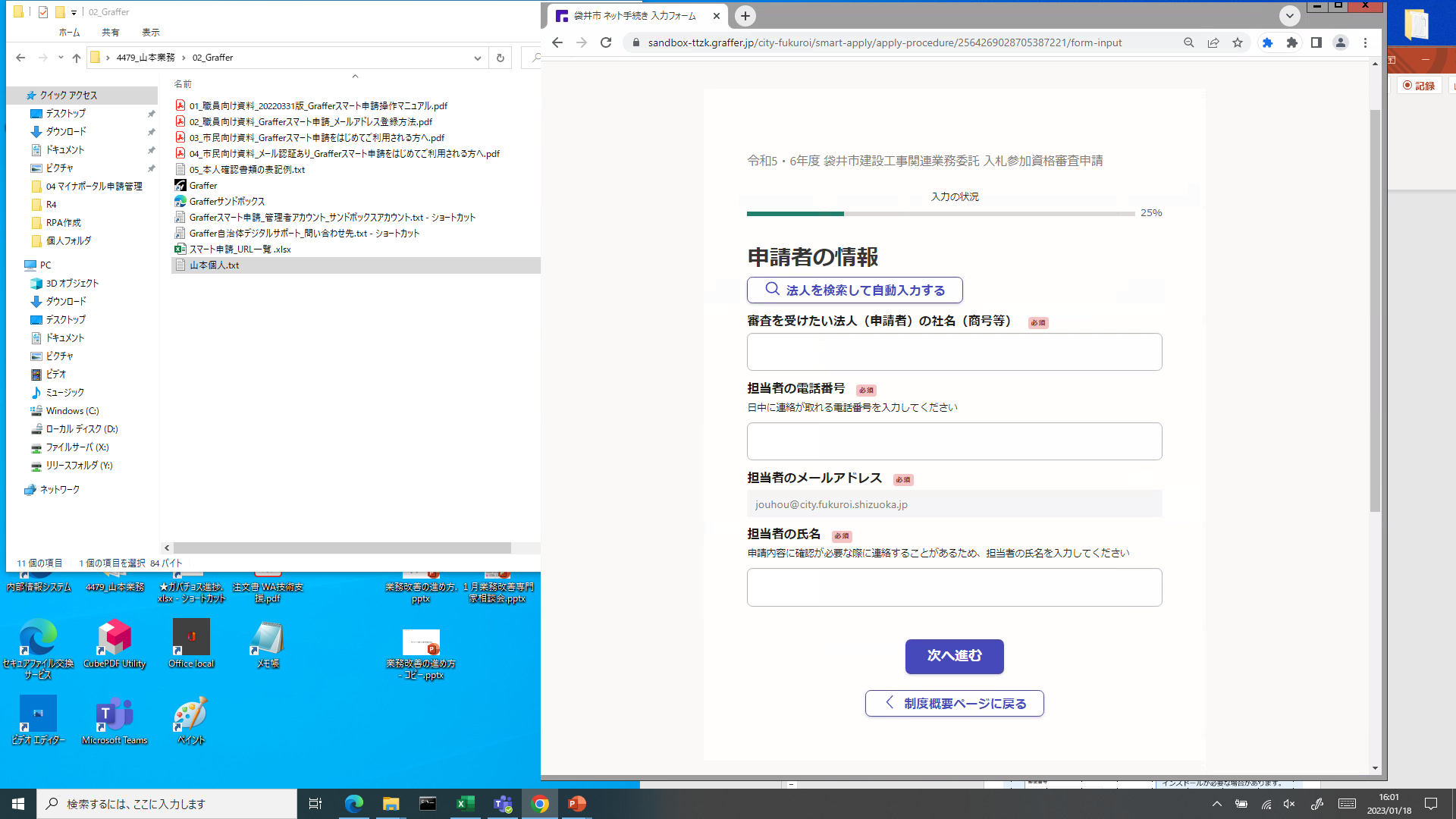 申請者＝審査を受ける法人

・審査を受ける法人（申請者）の
　社名を入力してください。
担当者＝申請に関して
　　　　市担当者とやり取りを行う人
５ 詳細情報を入力する
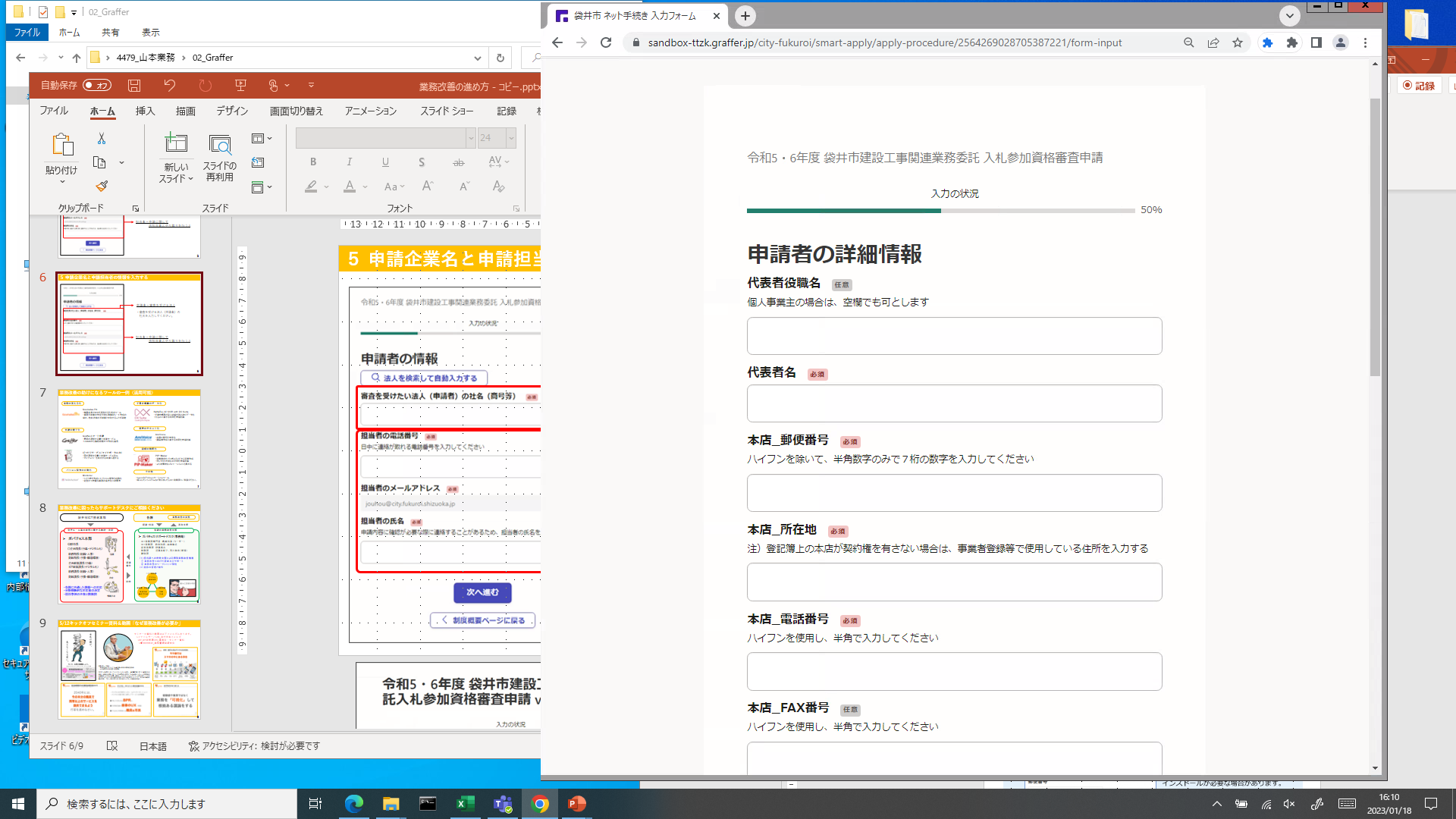 受任者はありますか

・受任者が存在する場合は、受任者ありを選択してください。記入項目が追加されますので、入力をお願いします。
申請代理人はありますか

・行政書士の方が代理申請している場合は、代理申請ありを選択してください。記入項目が追加されますので、入力をお願いします。
６ 登録希望業種を入力する
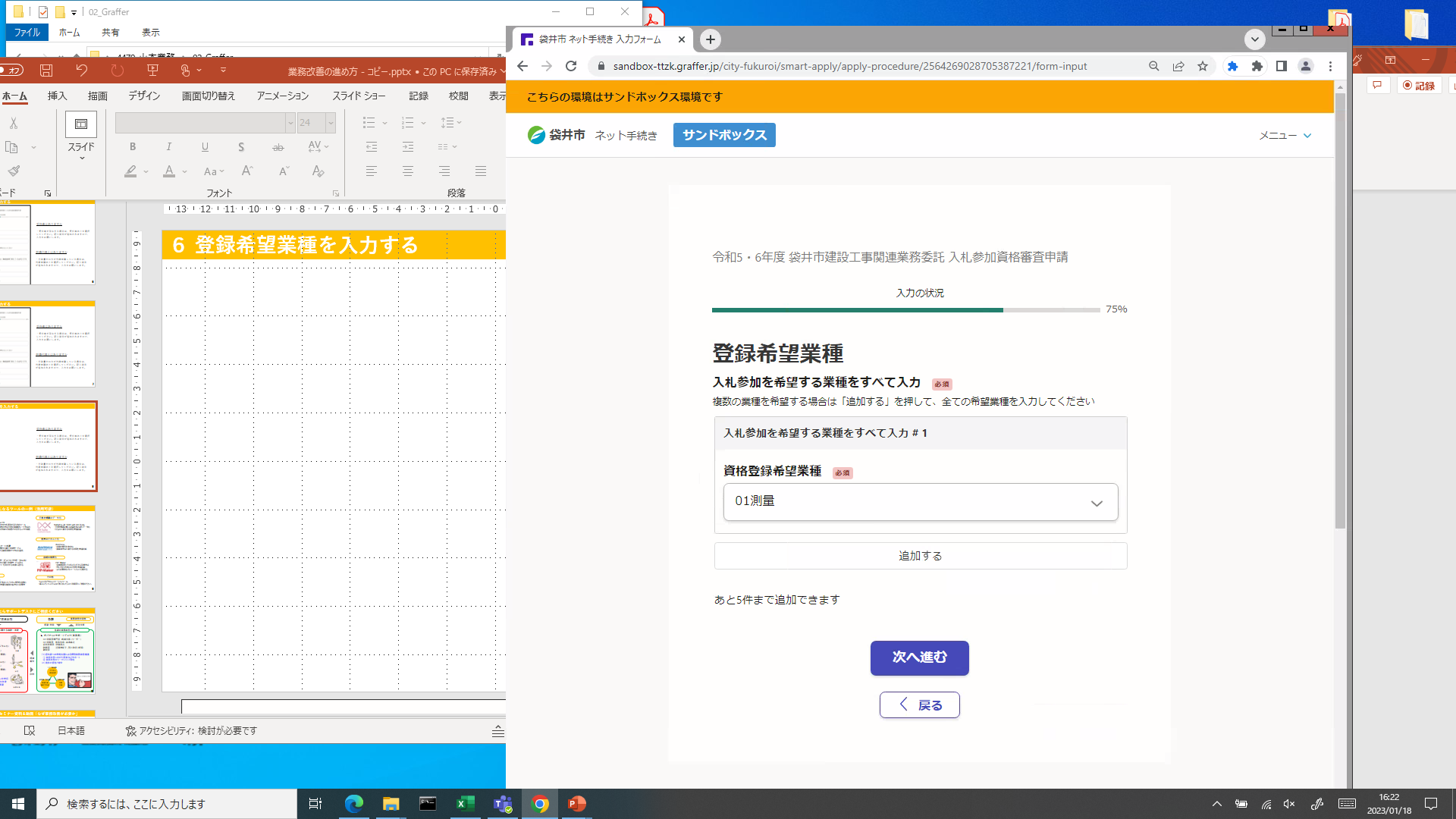 希望する業種が２つ以上ある場合は
「追加する」を選択して入力

・希望する業種をもれなく入力してください。
業種を選択する
７ 申請情報を最終確認する
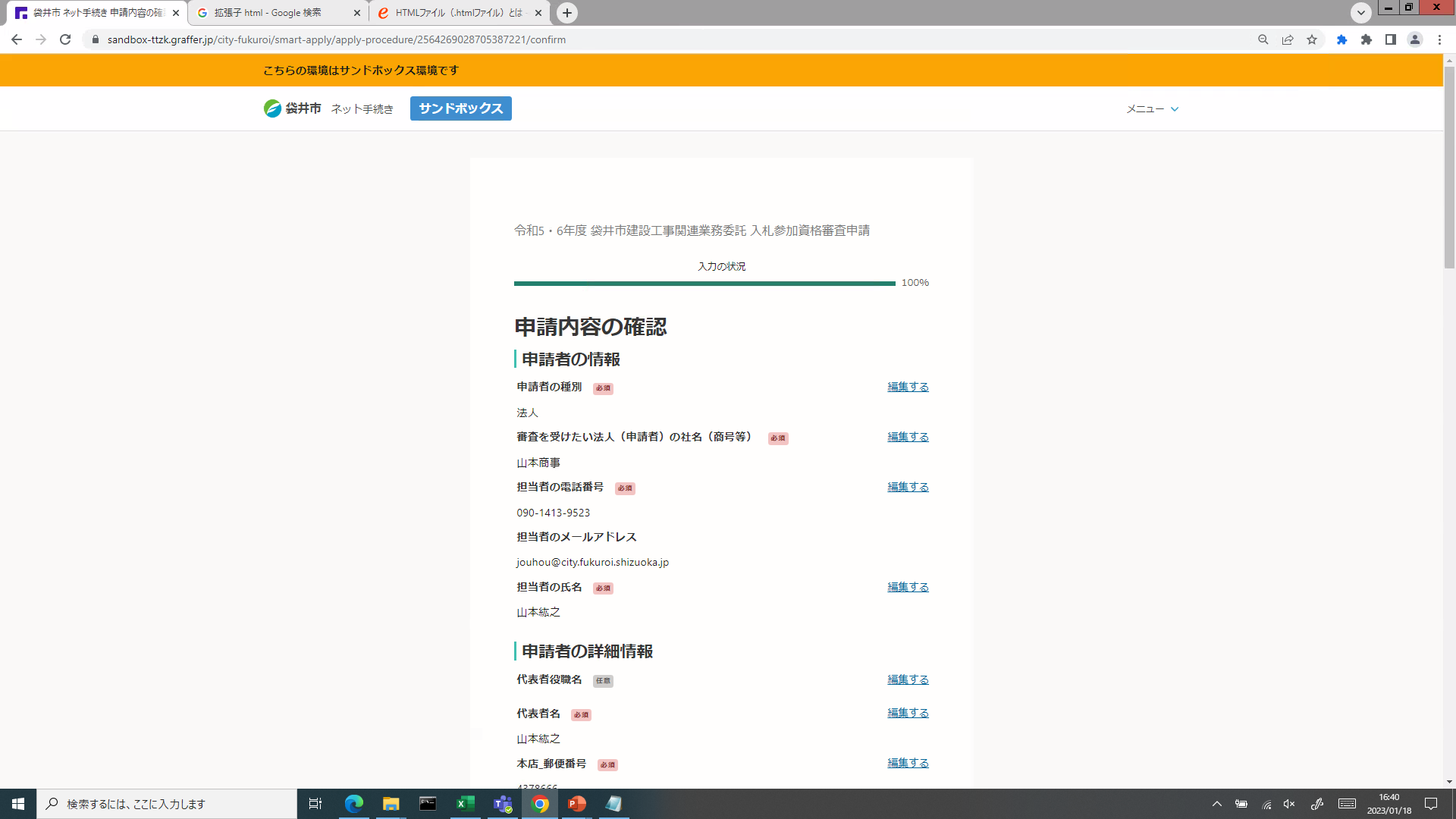 申請内容を確認して、修正点があれば
「編集する」から修正
中略
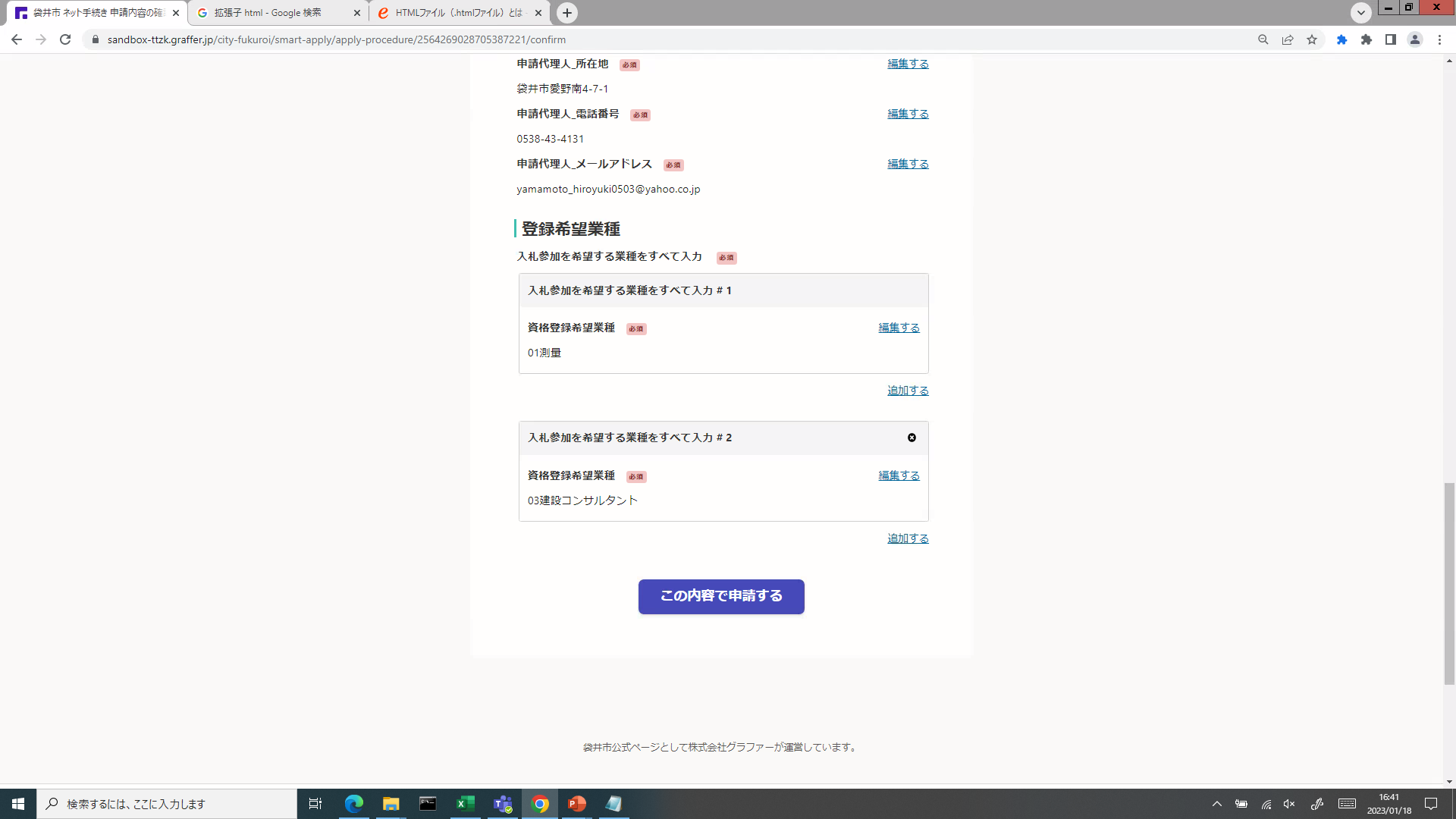 「この内容で申請する」
　ボタンを押して完了
８ 受付メールを印刷して申請書類（原本）を提出する
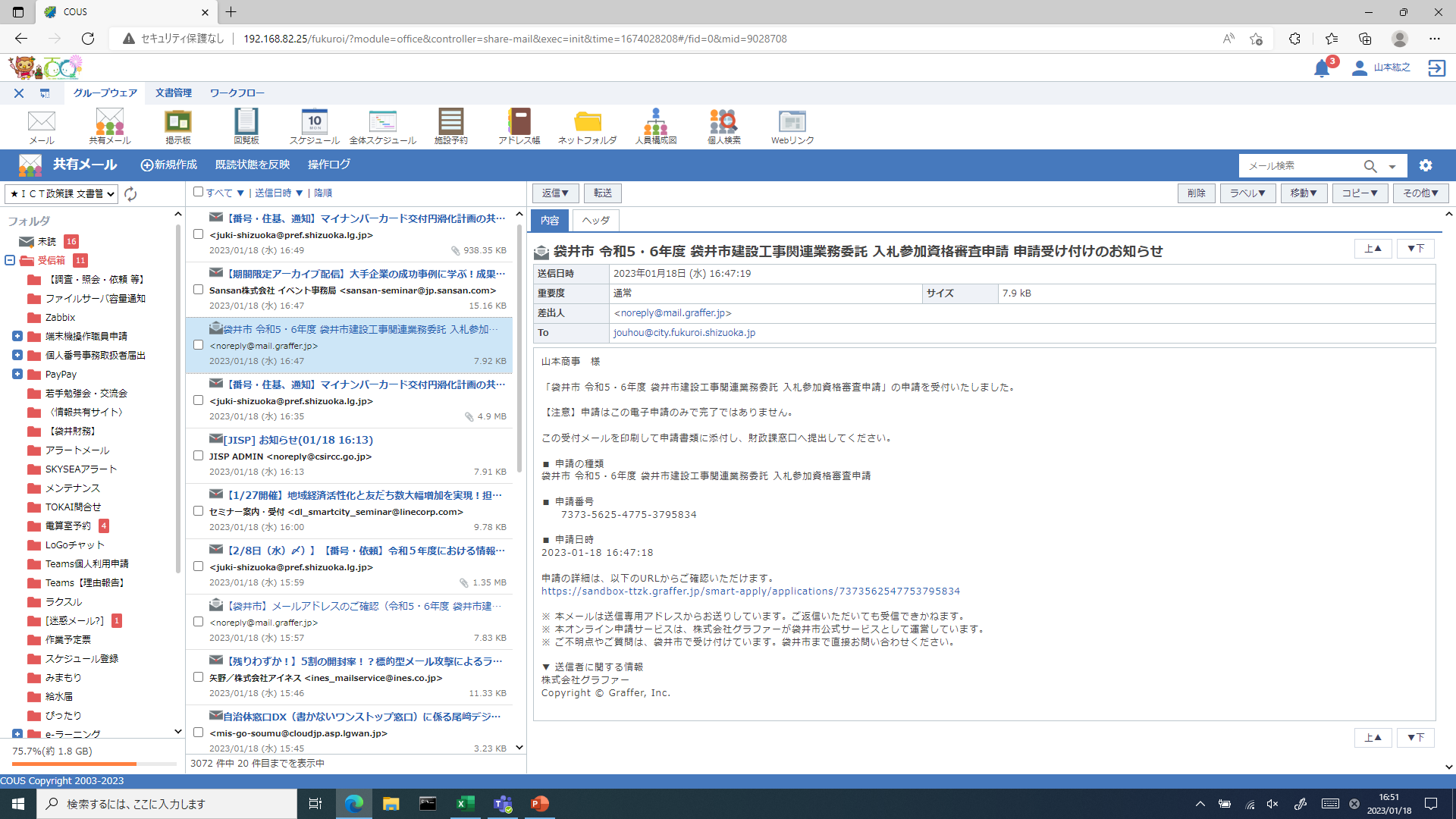 受付メールを
申請書類に
添付する。
印刷
申請書類を
郵送または
窓口へ提出する。